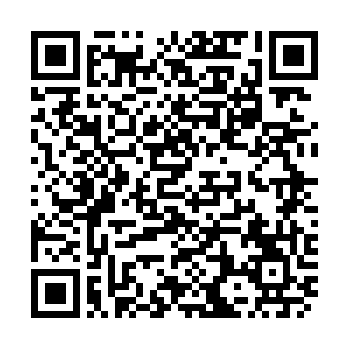 親子快樂學習
聰明上網趣
‹#›
與您共同討論孩子的教養
沒有任何的魔術與萬靈丹
唯有愛與陪伴
‹#›
實體書籍>3C
家長育兒>數位育兒
‹#›
我的小孩很乖，只要給他一片平板
‹#›
良性
使用少
使用多
惡性
‹#›
全台&宜小學童網路使用概況
‹#›
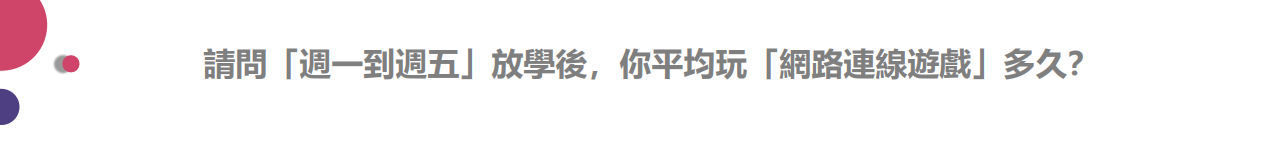 3小時/2.7小時
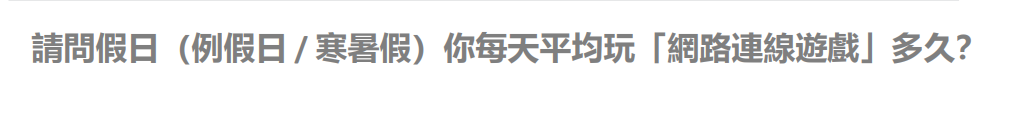 3-6小時/3.68小時
‹#›
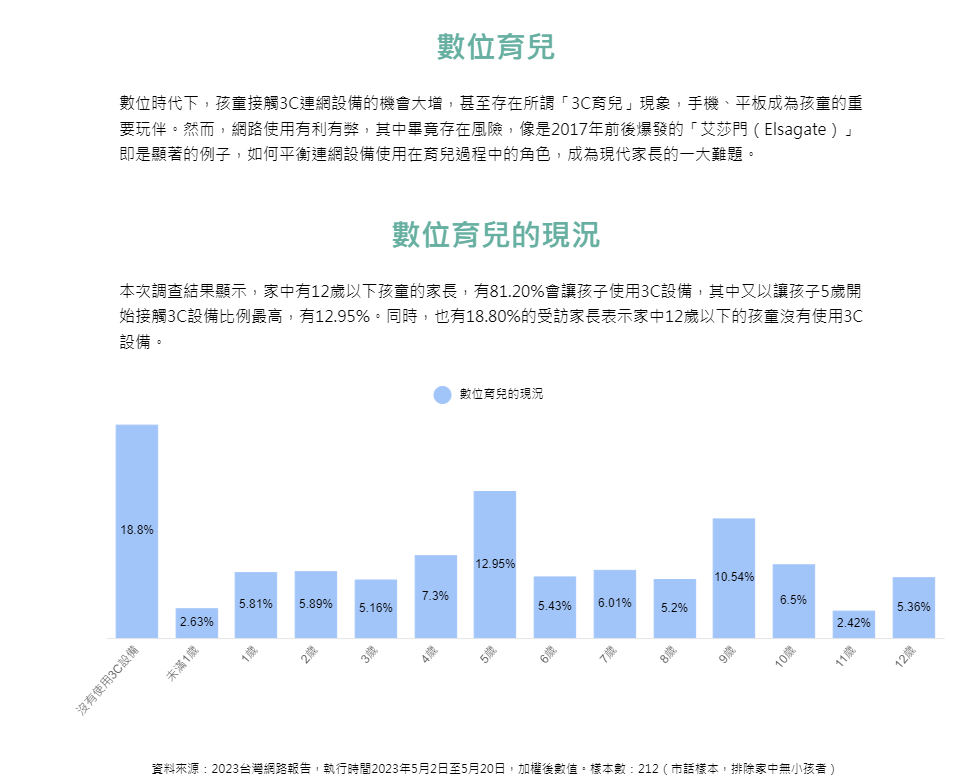 ‹#›
兒少網路暨連線遊戲使用習慣調查
‹#›
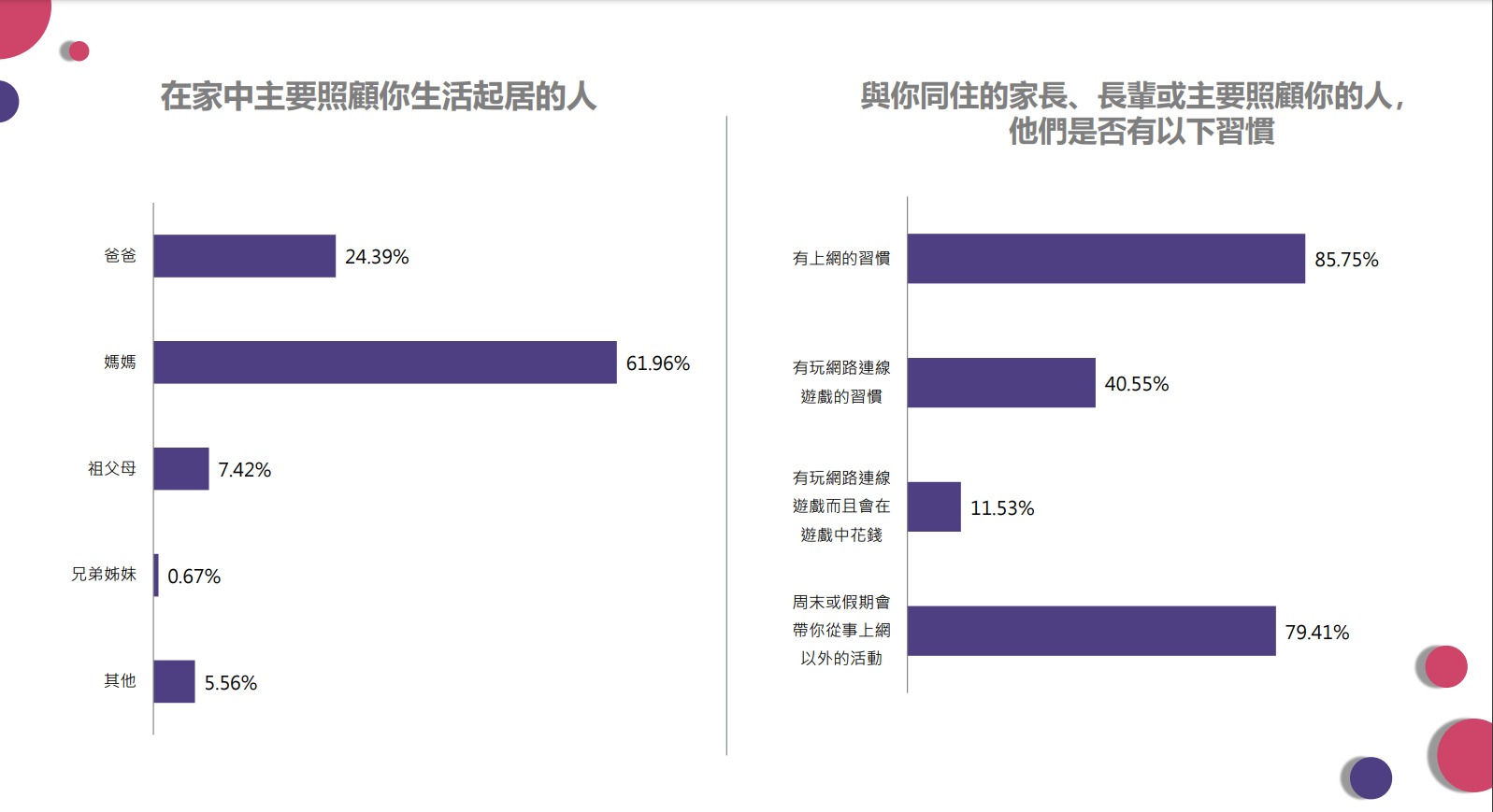 ‹#›
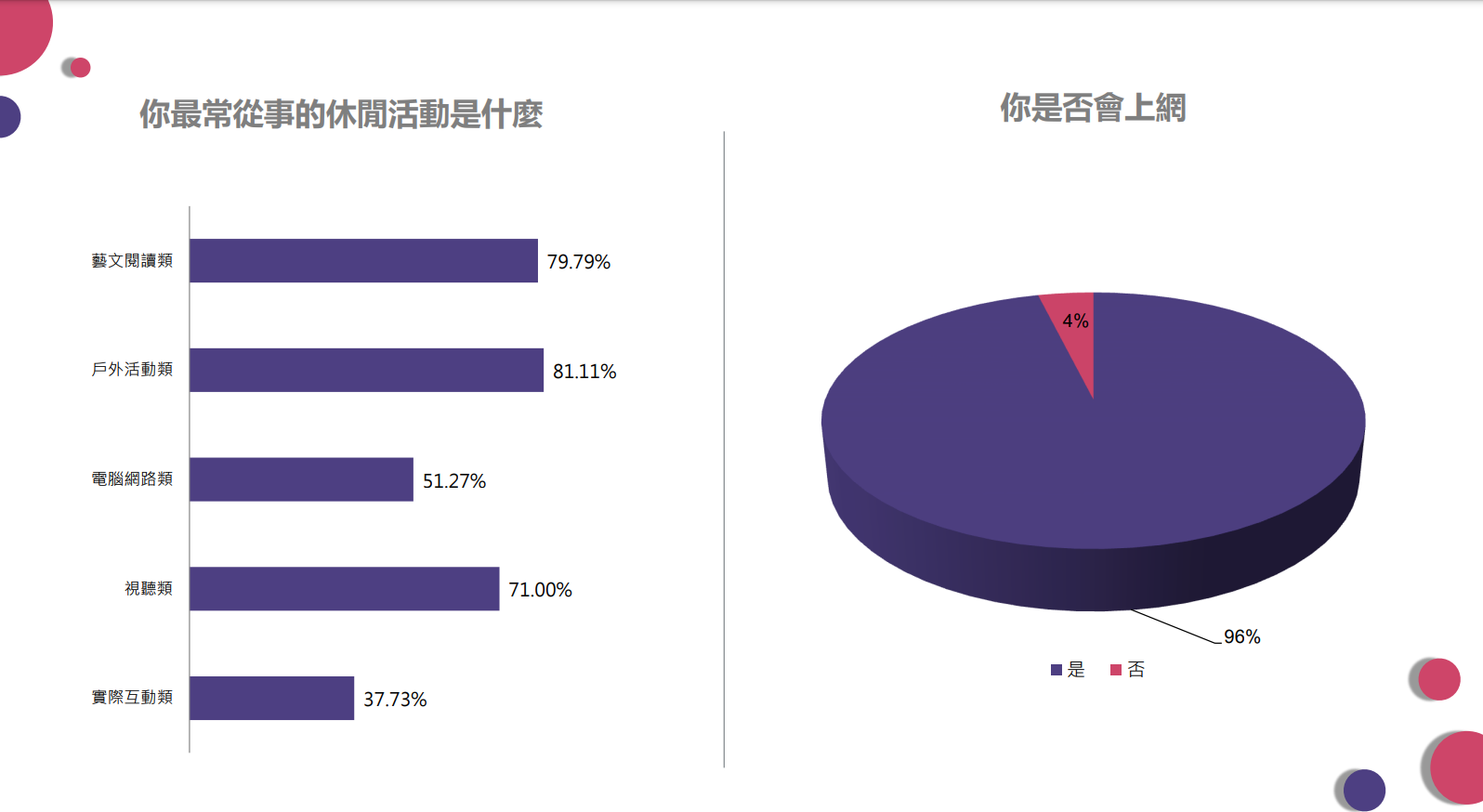 ‹#›
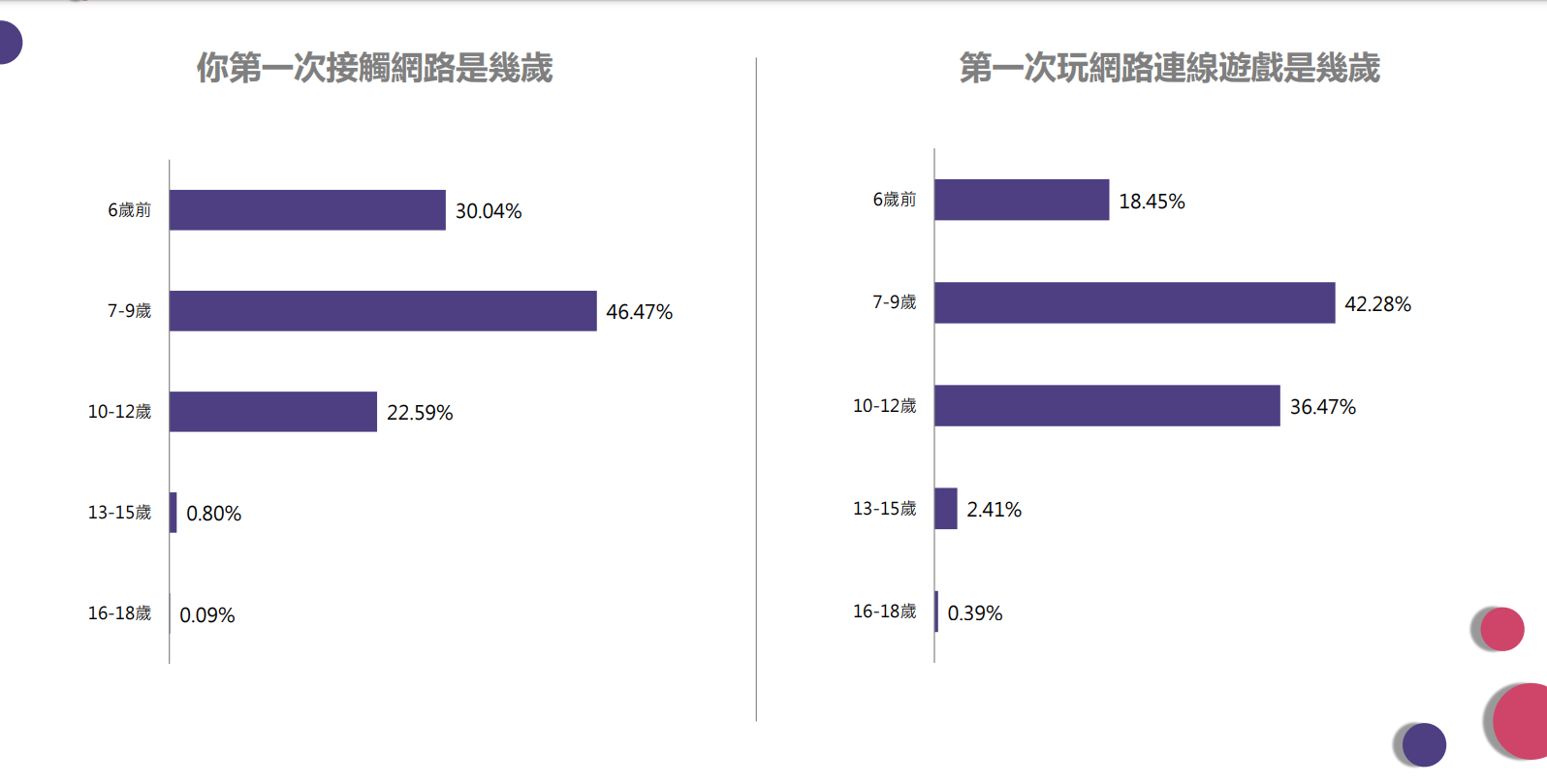 ‹#›
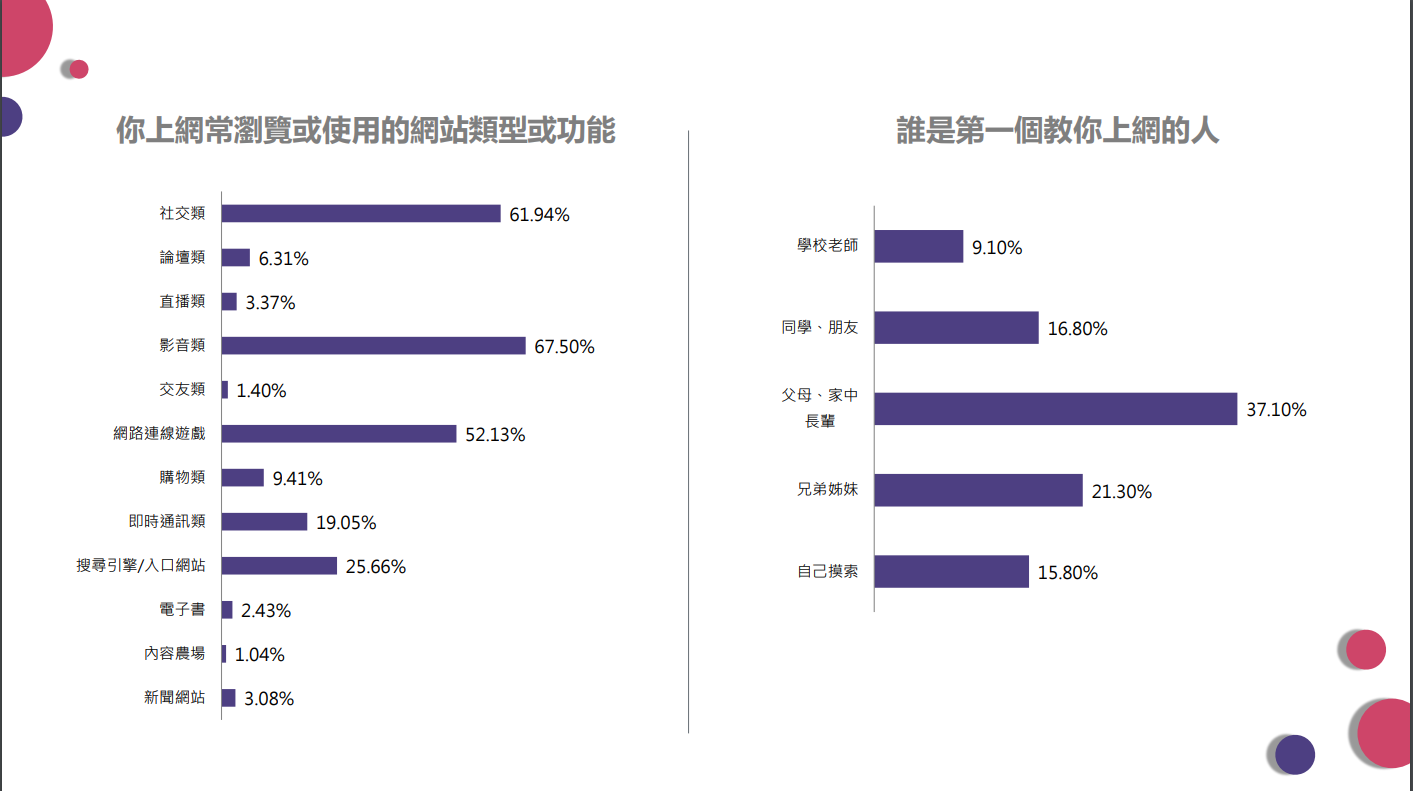 ‹#›
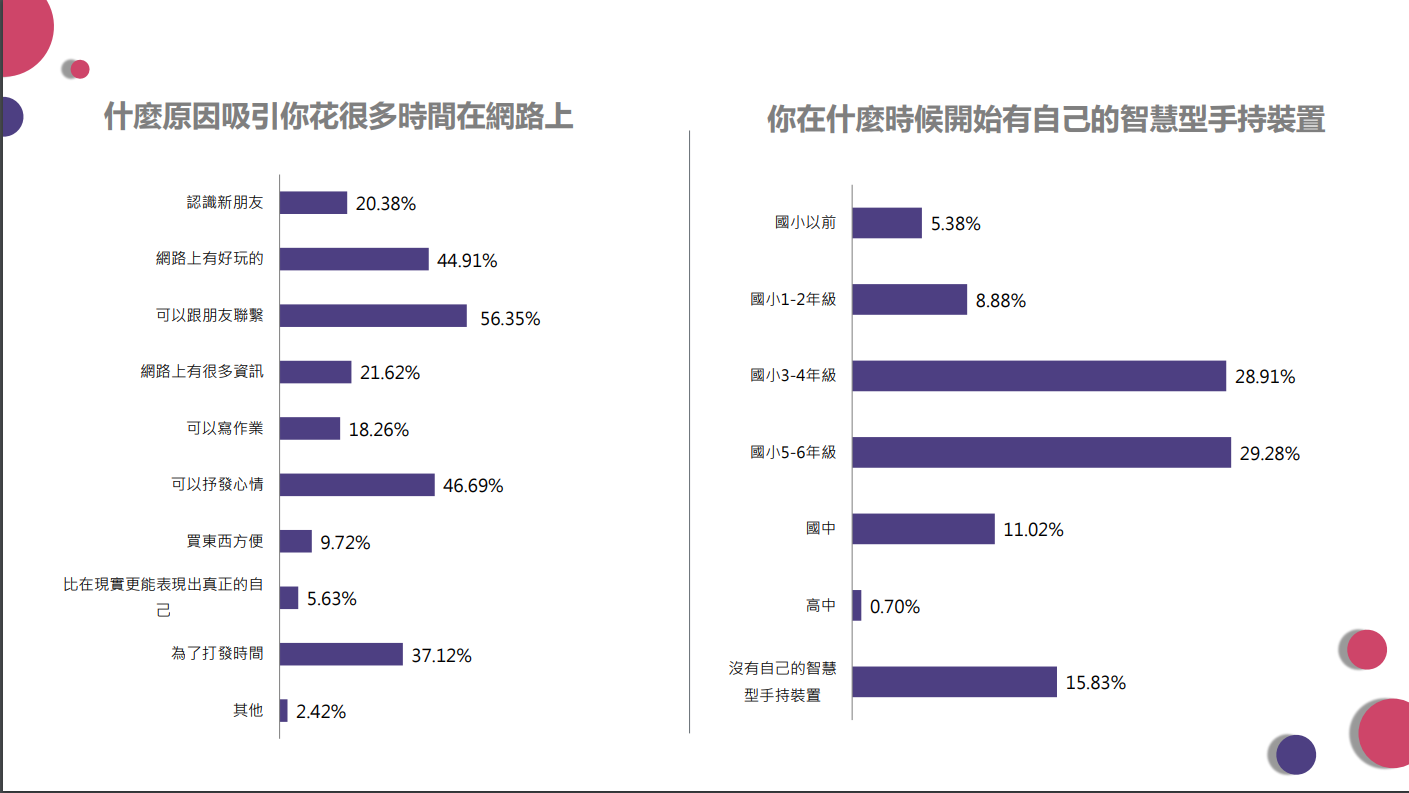 ‹#›
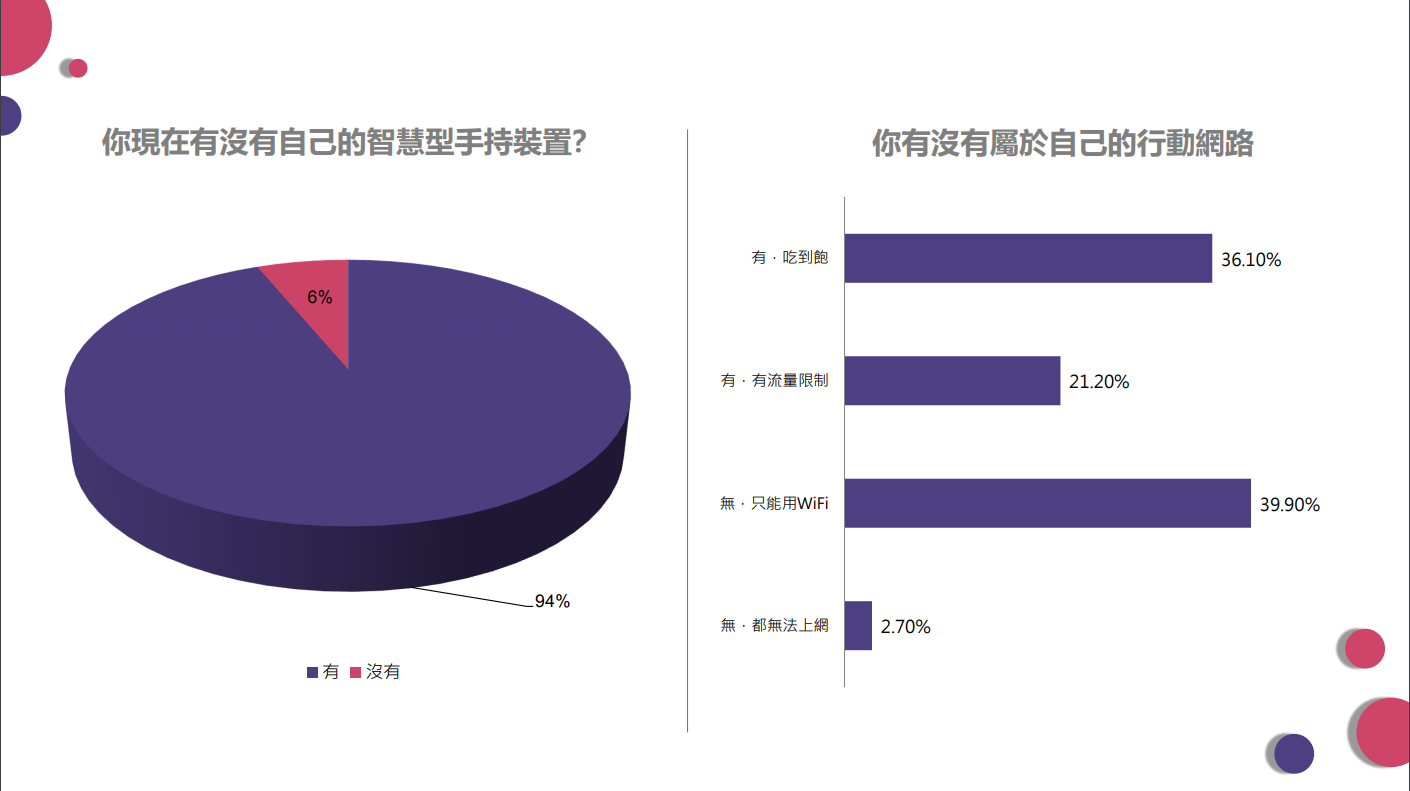 ‹#›
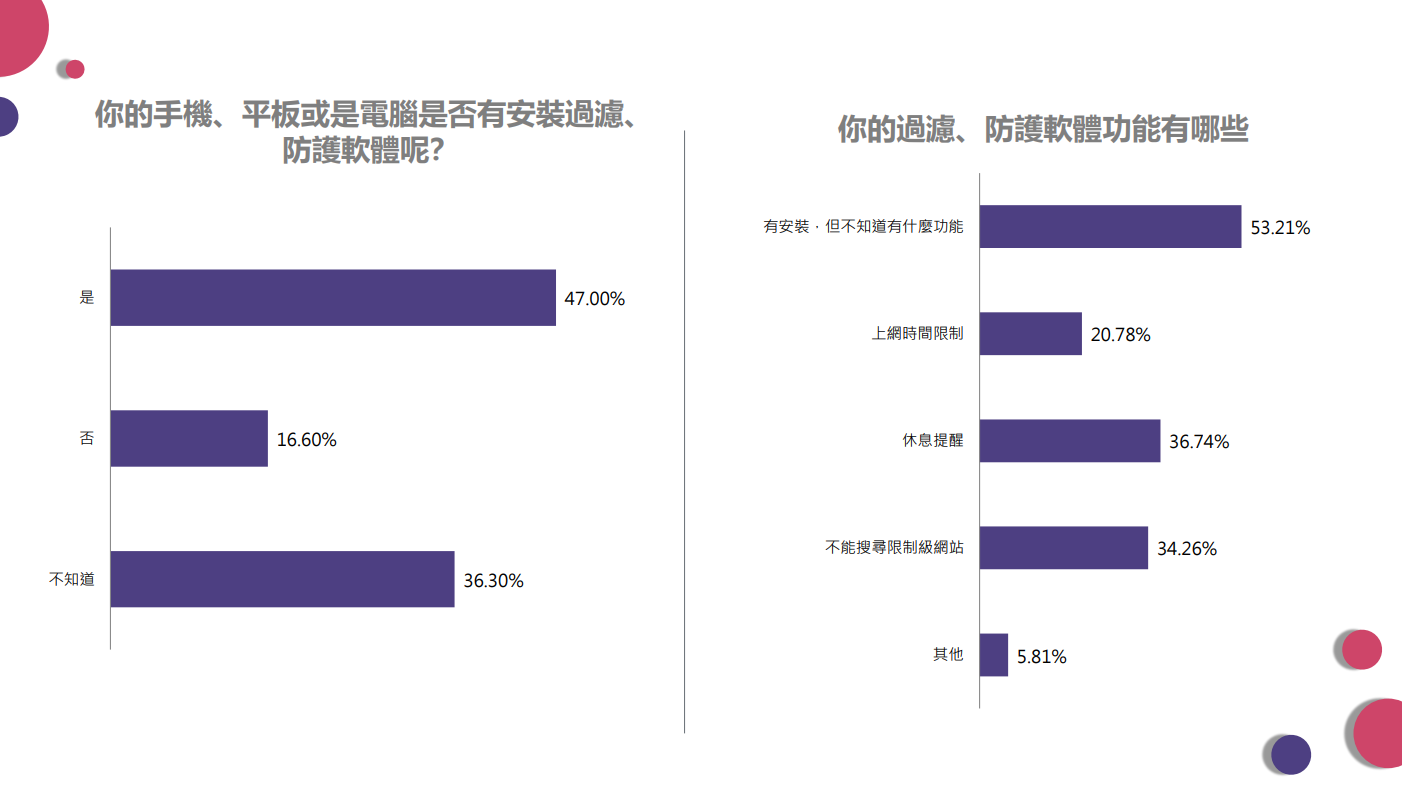 ‹#›
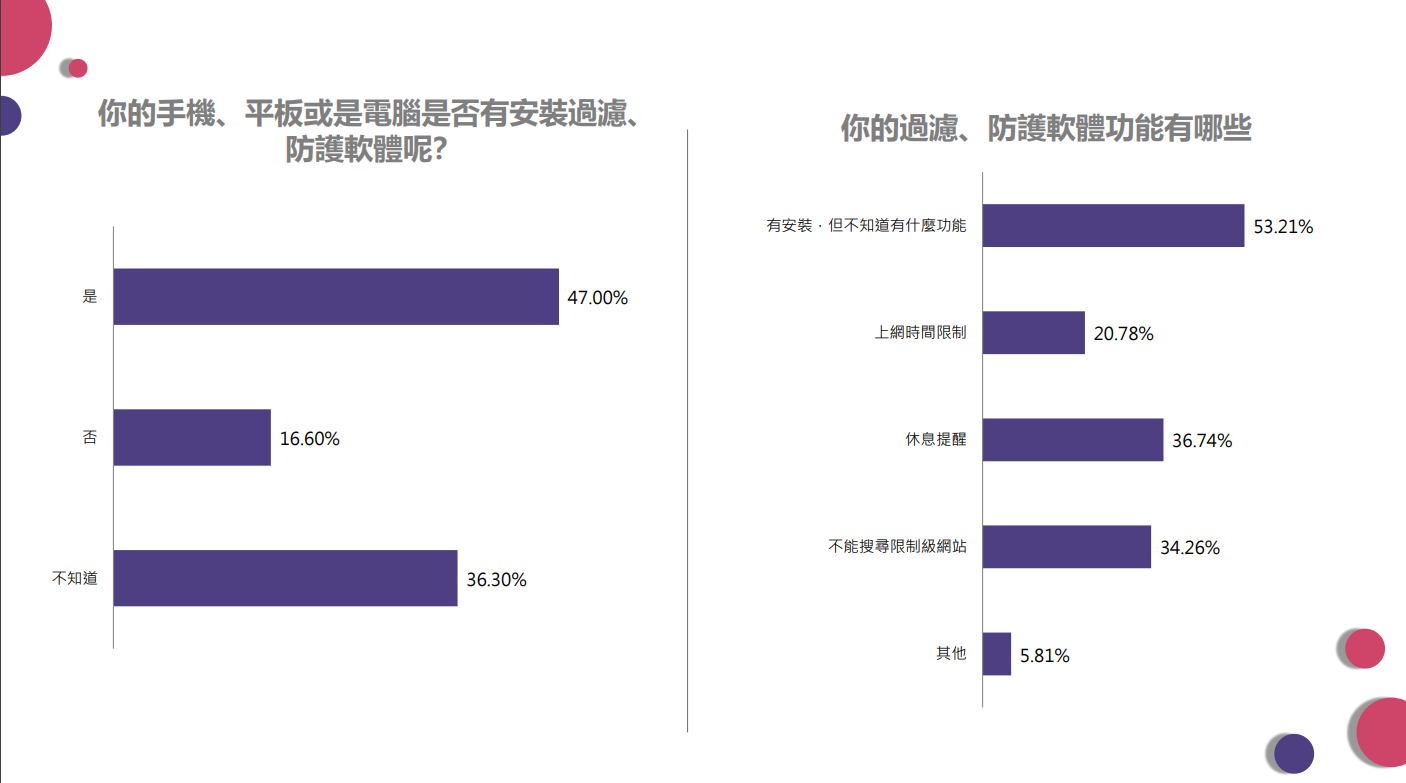 ‹#›
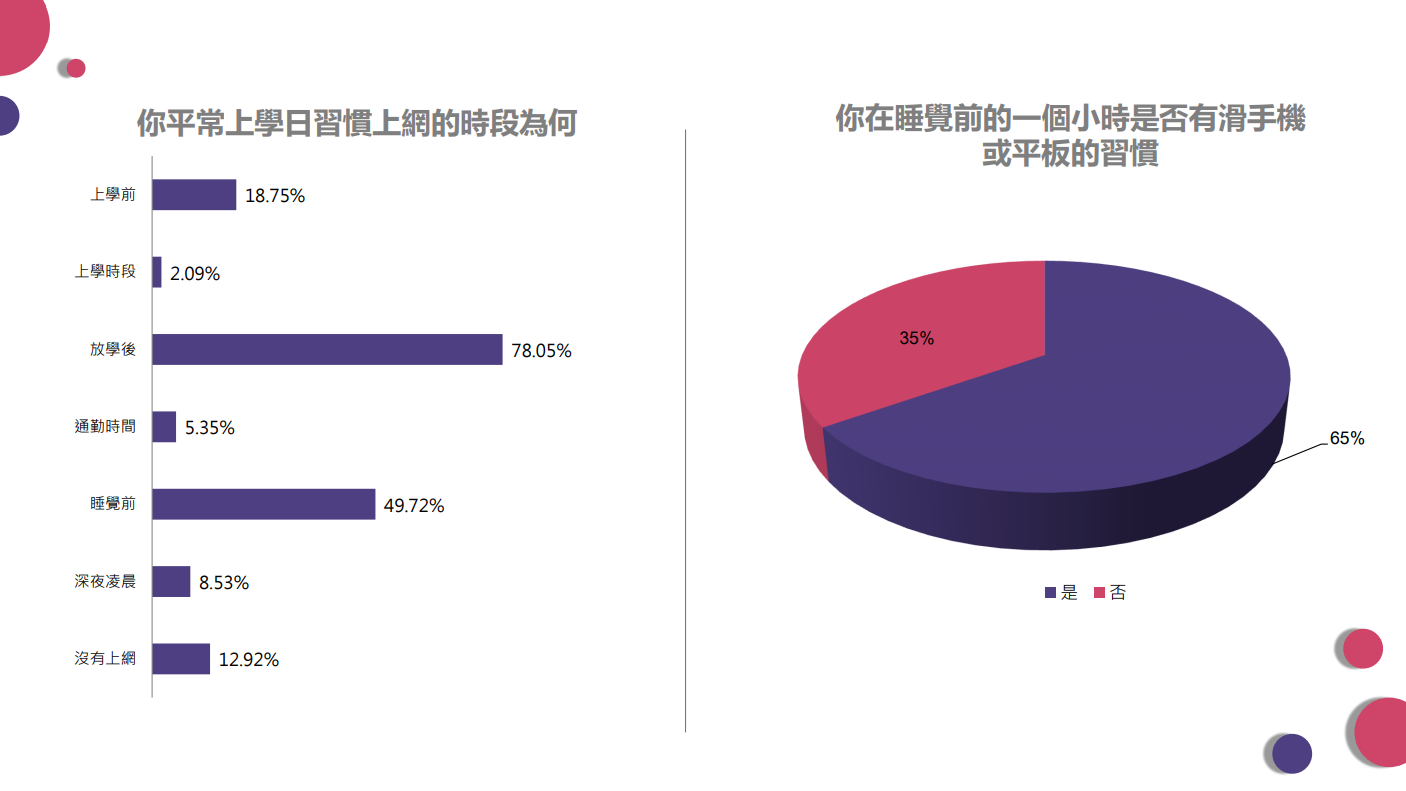 ‹#›
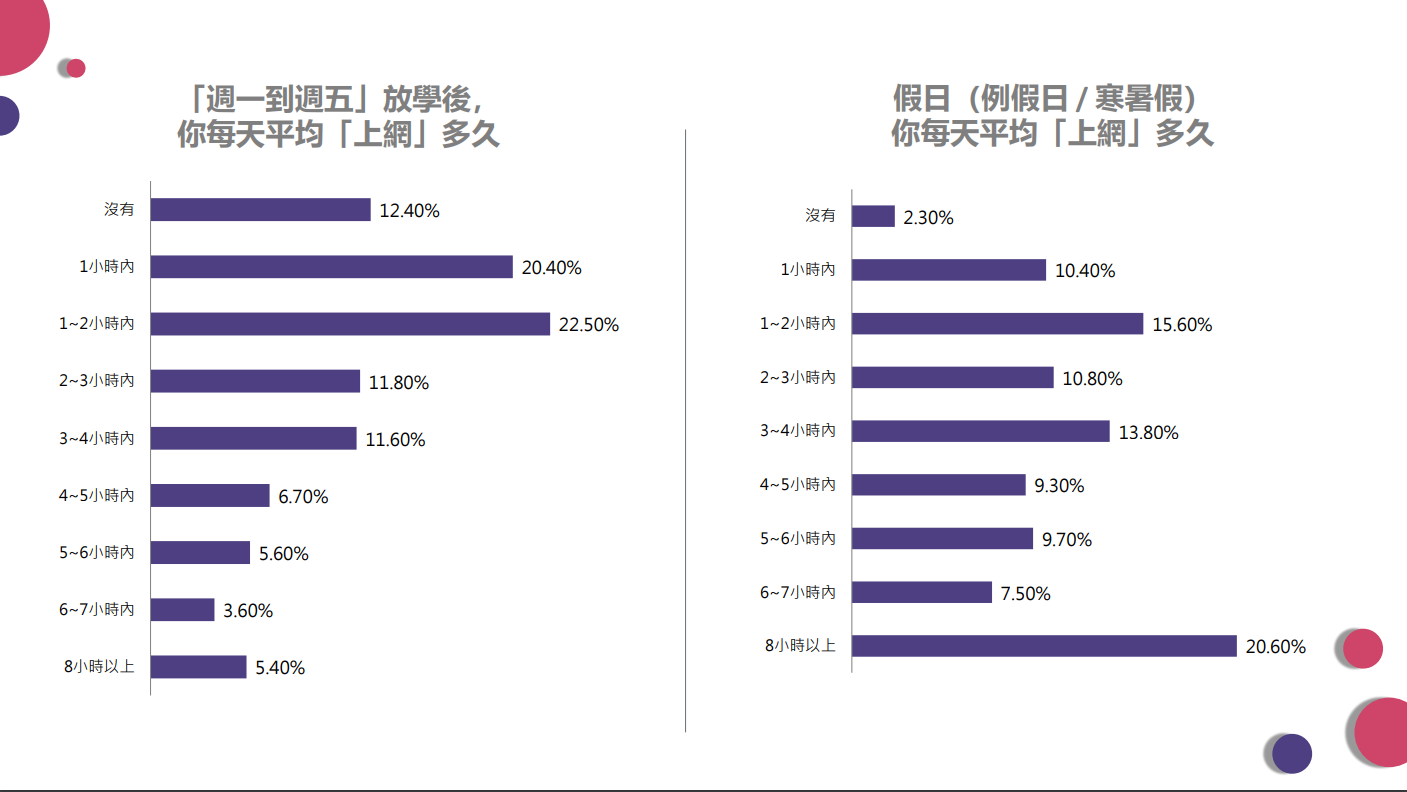 ‹#›
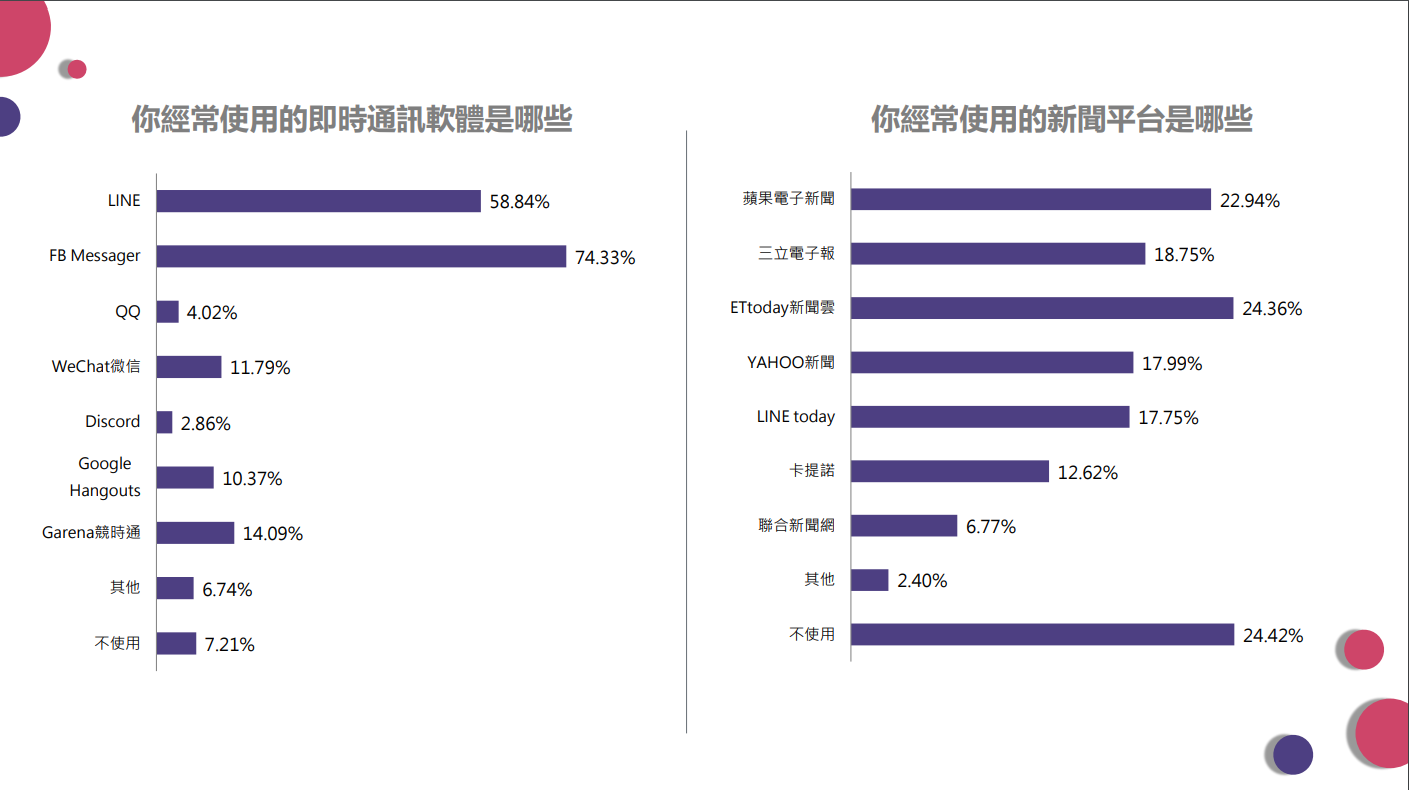 假新聞出沒！ 破解 #媒體與牠們的產地 ft.劣質媒體黑名單【記者真心話】Vol.4｜懶人包｜媒體識讀
‹#›
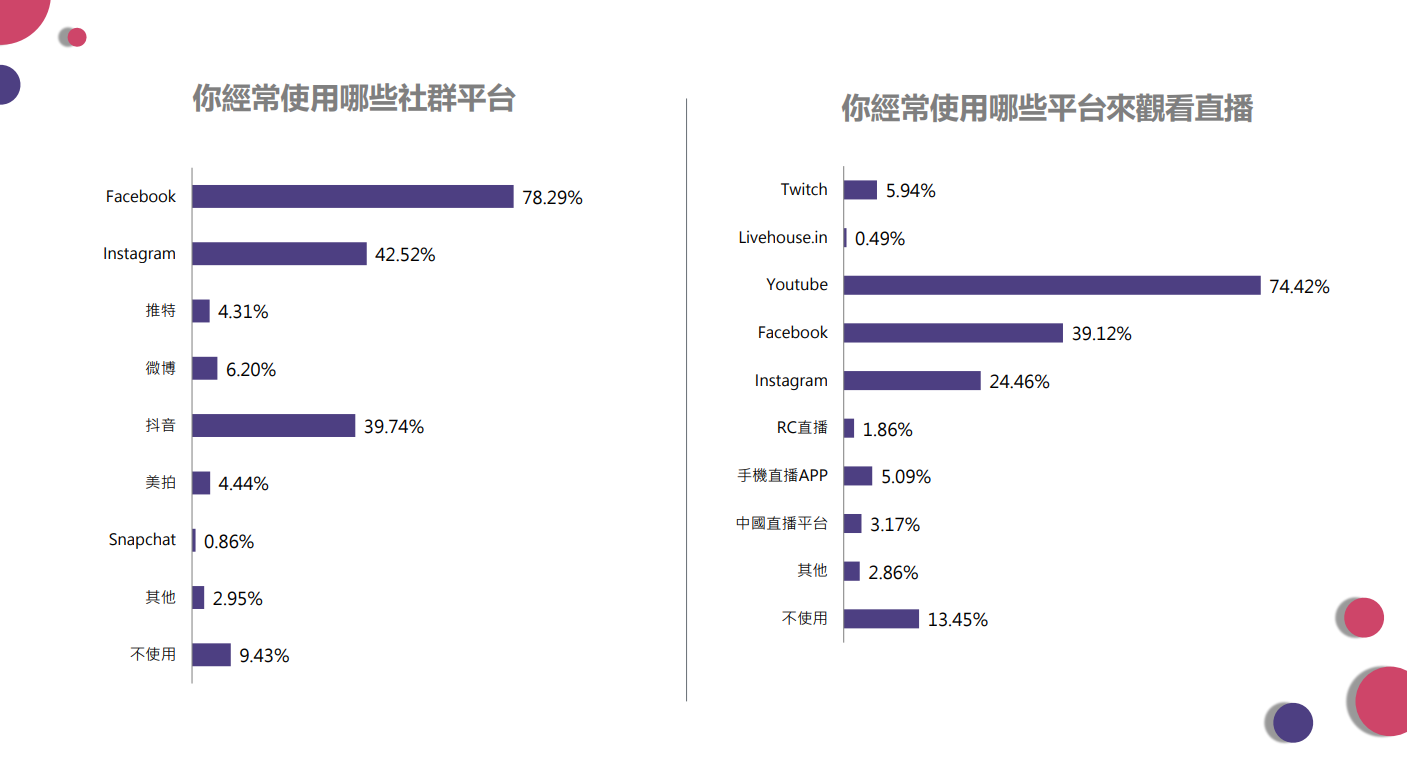 ‹#›
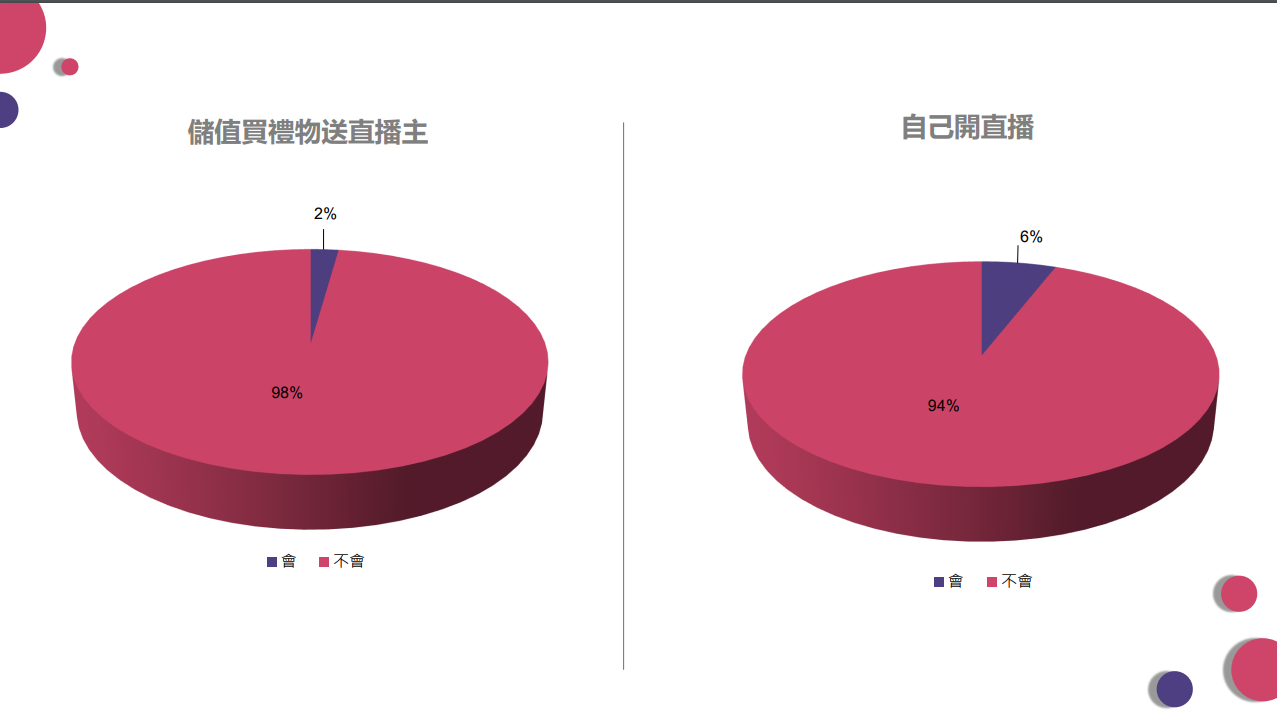 ‹#›
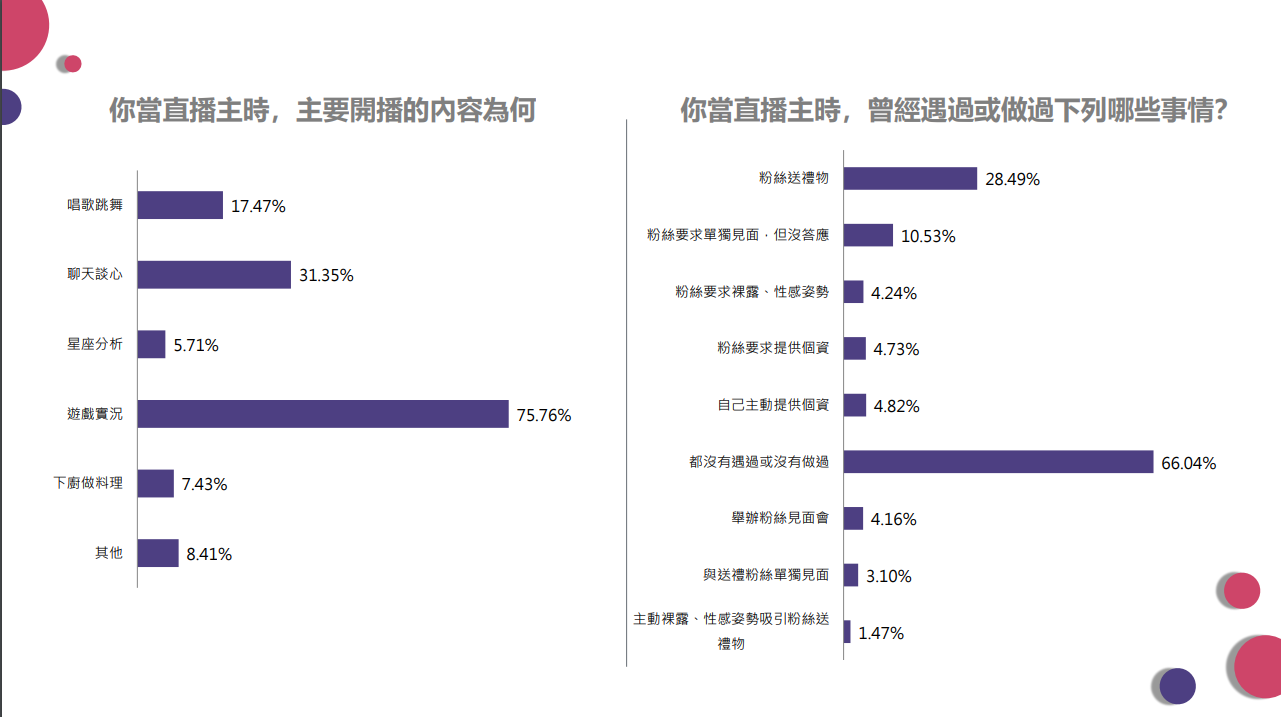 ‹#›
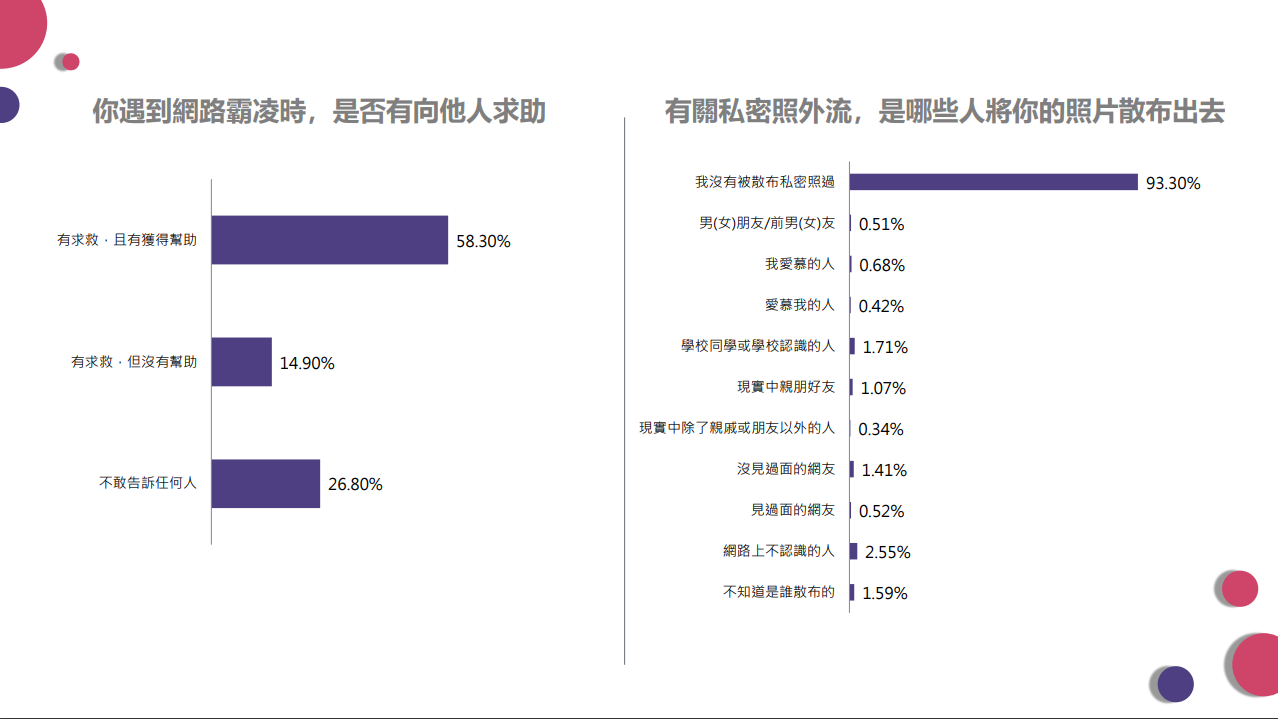 ‹#›
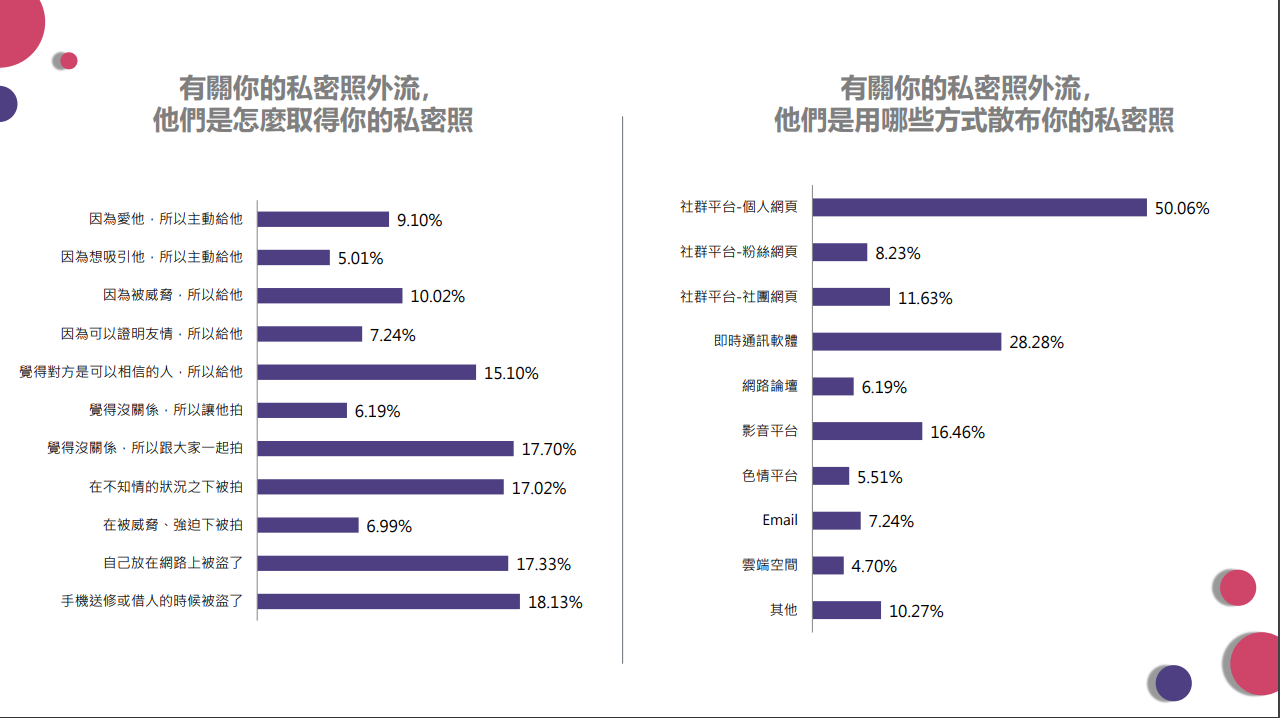 ‹#›
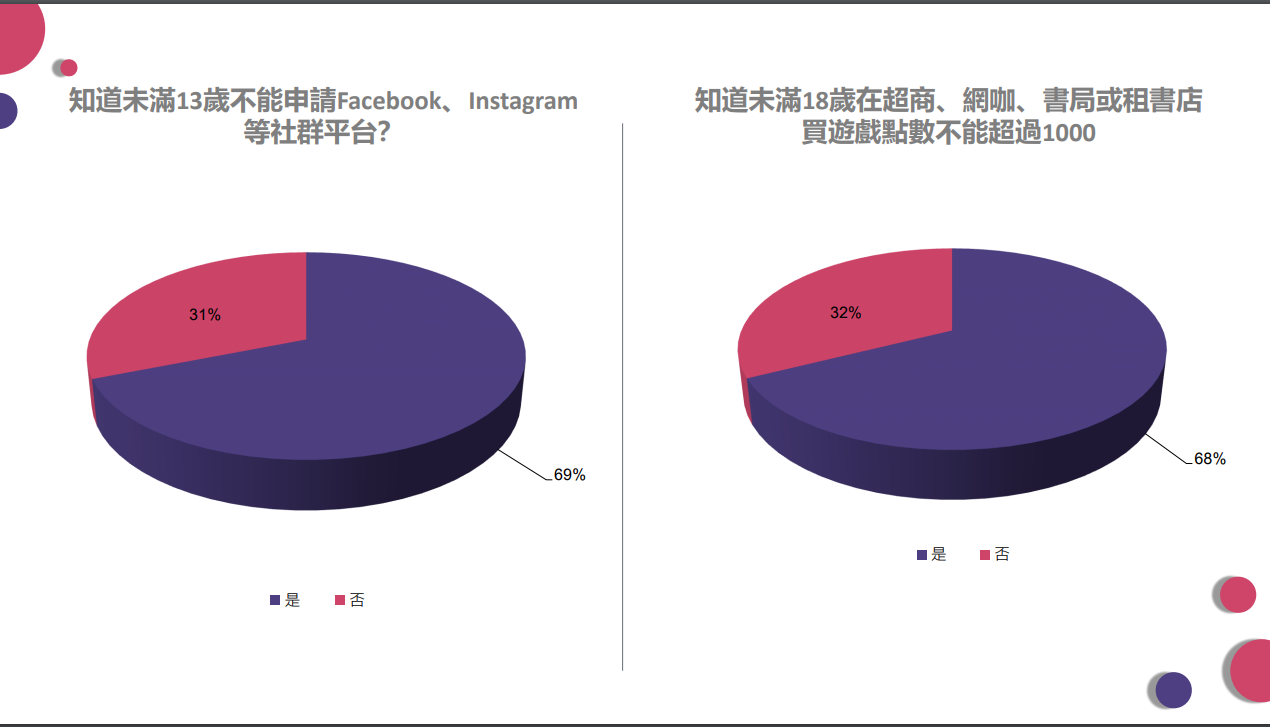 ‹#›
玩網路又有什麼?
‹#›
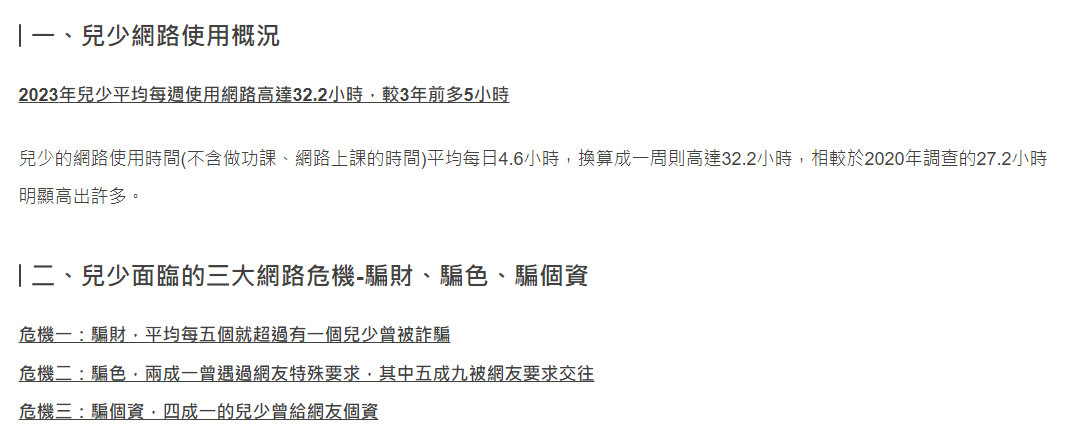 ‹#›
關係成癮
強迫行為
性成癮
網路成癮
‹#›
玩網路不好?
假新聞查核
‹#›
程式設計為國中正式課程
‹#›
社群軟體
良性
線上遊戲
教育影音
教育平台
使用少
使用多
惡性
‹#›
新課綱「程式設計」，學邏輯解問題 - 國家教育研究院
一個程式師媽媽的嘆息-兒童程式教育之我見 
程式設計納入課綱Coding成為必修語言|中央社即時新聞
‹#›
解決方案
多一些專長訓練、兒童模式、使用CHROMEBOOK、安裝檔廣告外掛
‹#›
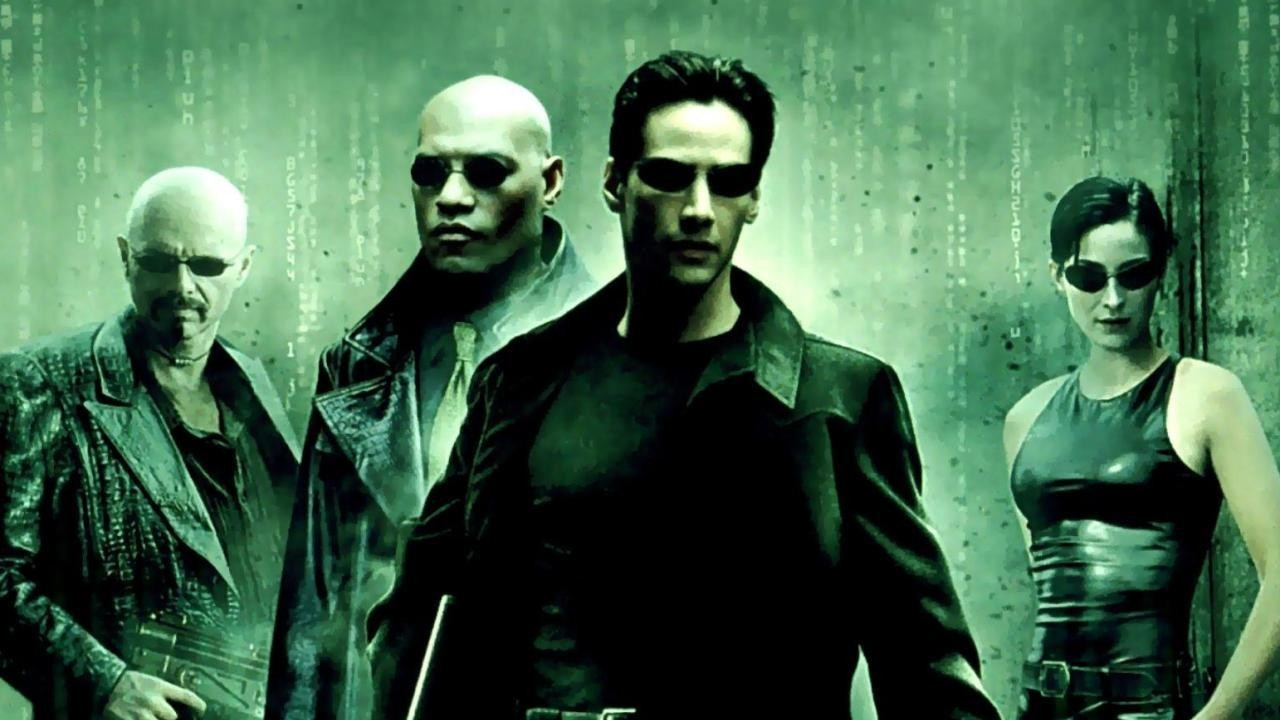 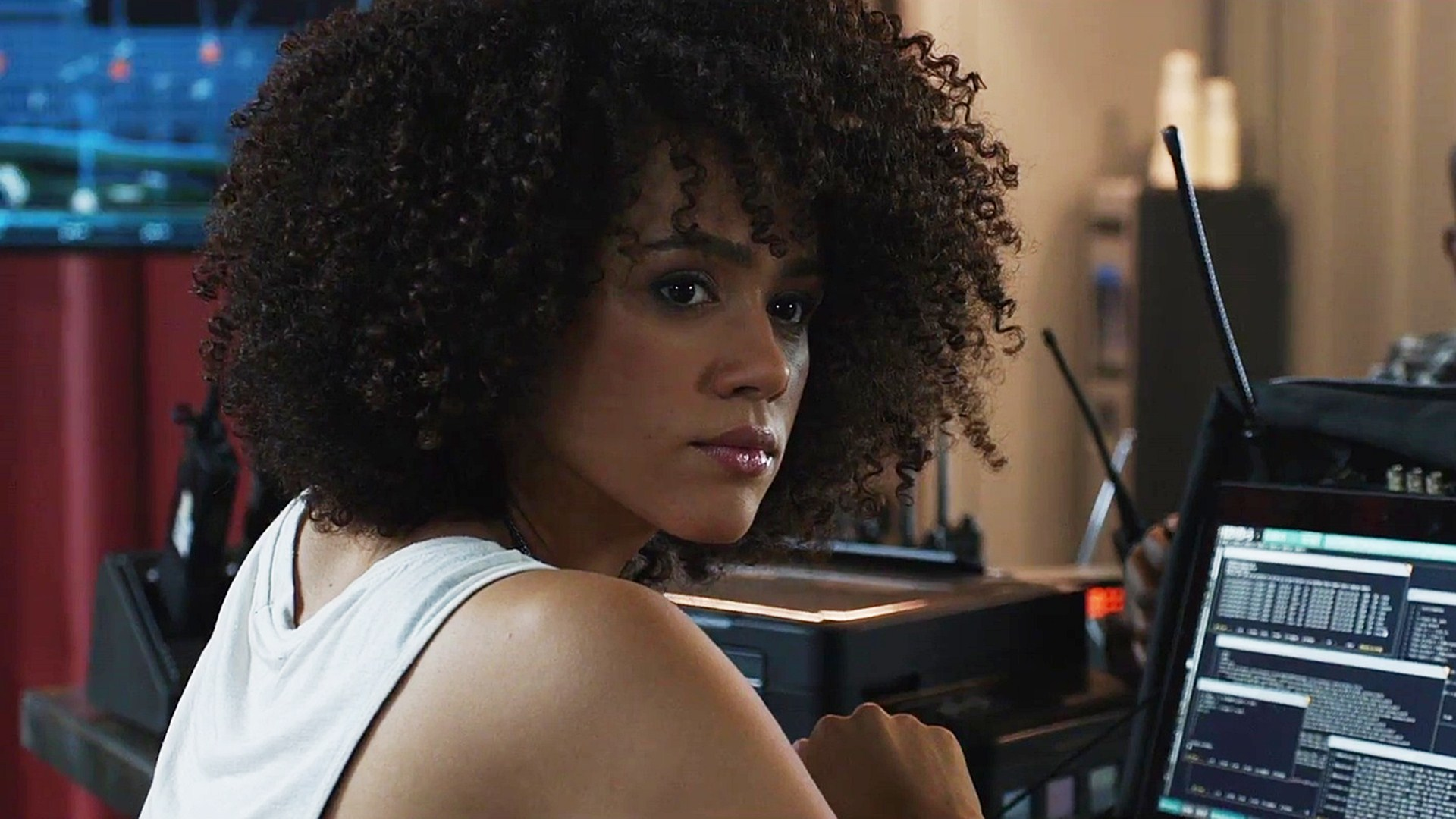 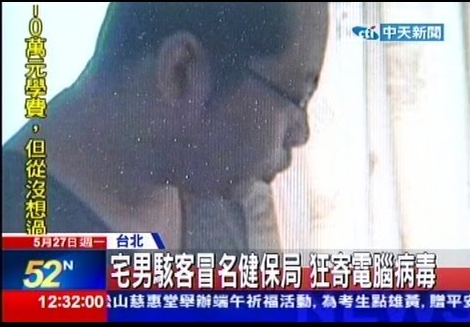 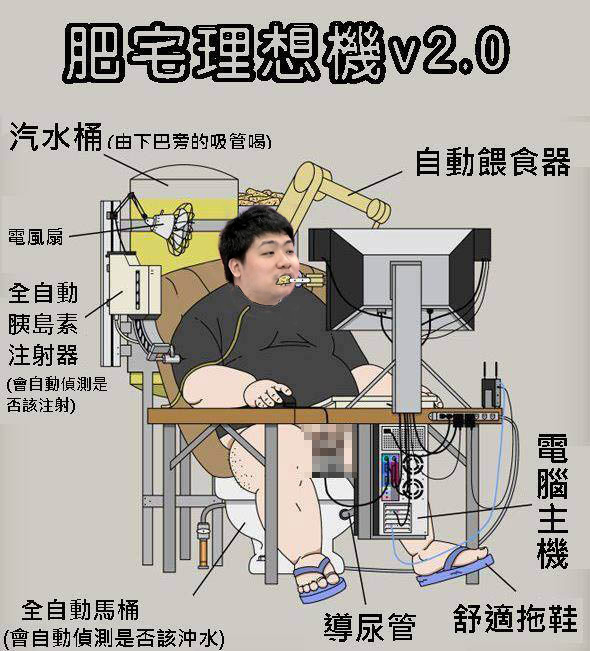 ‹#›
最想要的夥伴
‹#›
Why?
若不學習，孩子難以面對未來科技演進、社會變遷所帶來的挑戰
‹#›
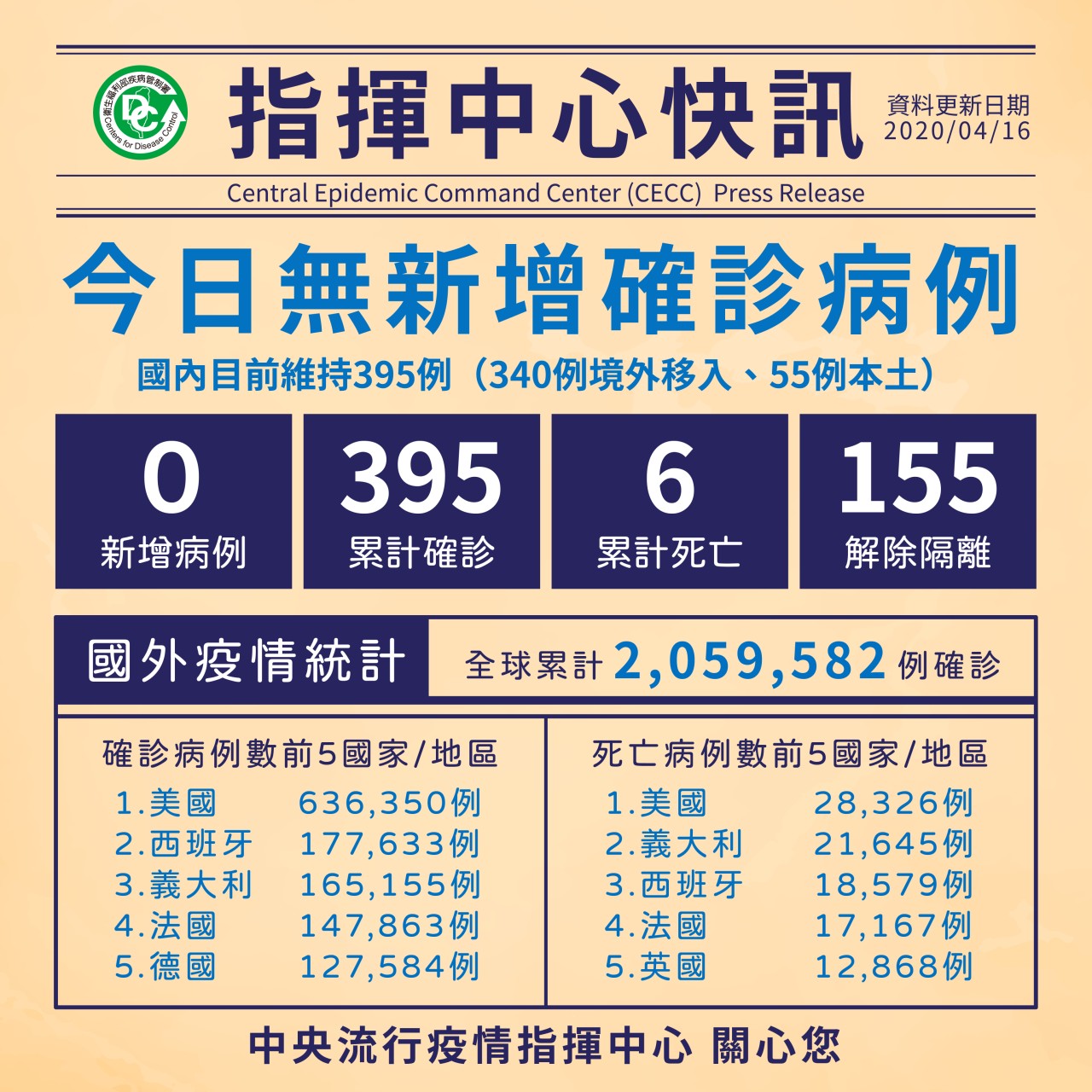 ‹#›
遠距教學戰國時代開始
教育部線上教學官方網站
多「遠」都要「距」在一起：遠距教學如何維護學生受教權？
點教育》我們與遠距教學的遙遠距離
駐美台灣媽媽第一手分享：美中學緊急停課，親師生如何無縫接軌學習？
美國某三年級停課不停學作業單
‹#›
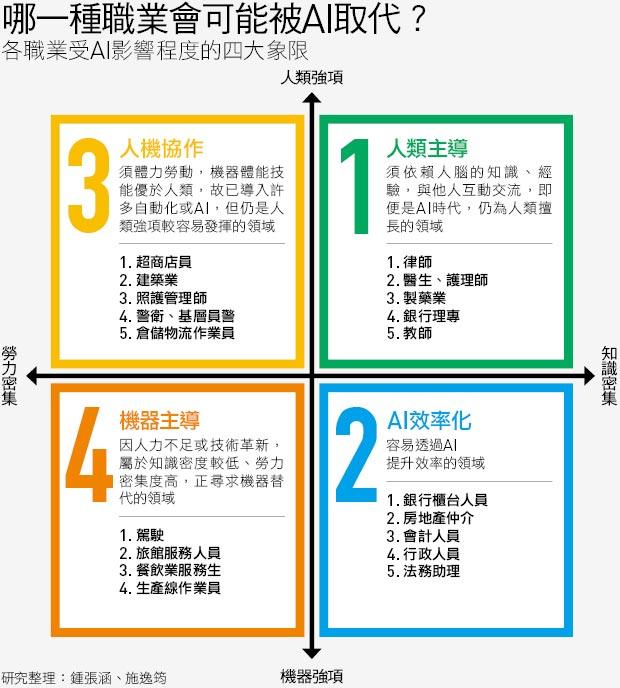 理由2 : 科技的進展逼我們往高層次發展
沒能學習孩子就等著被機器人競爭掉 …...
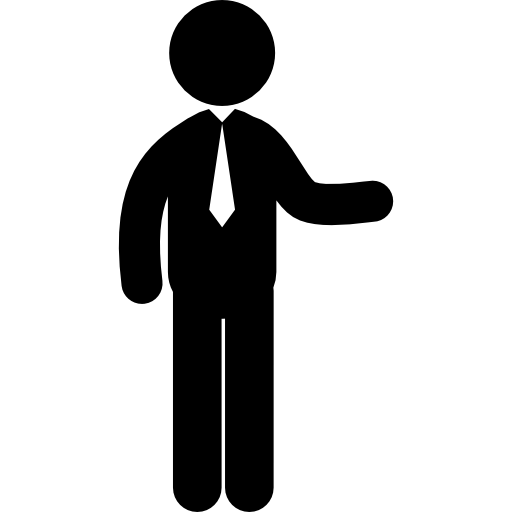 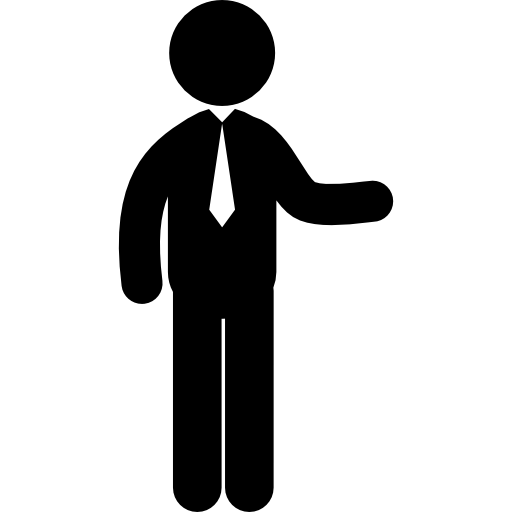 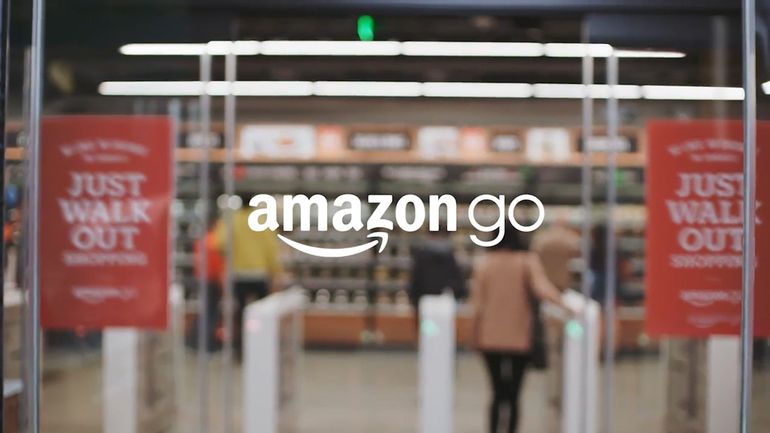 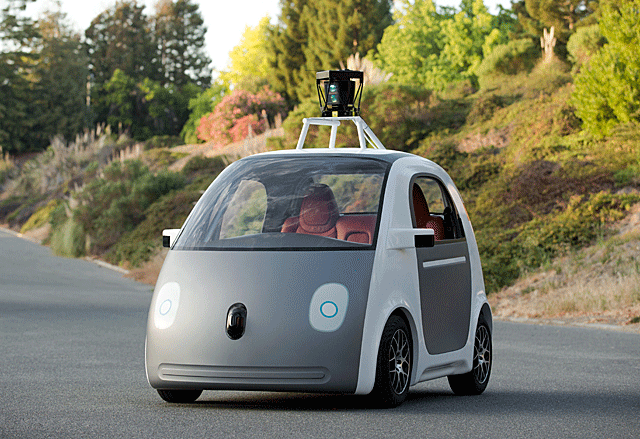 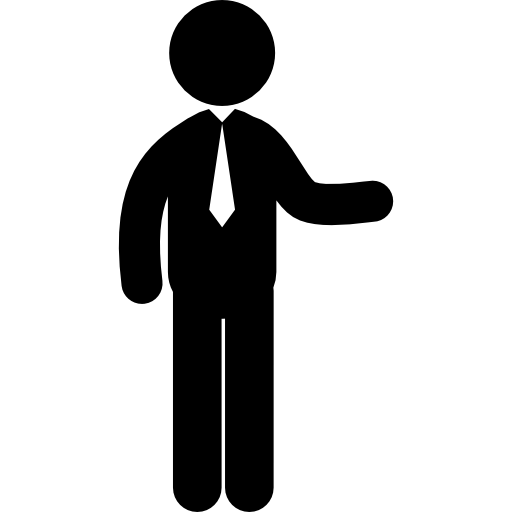 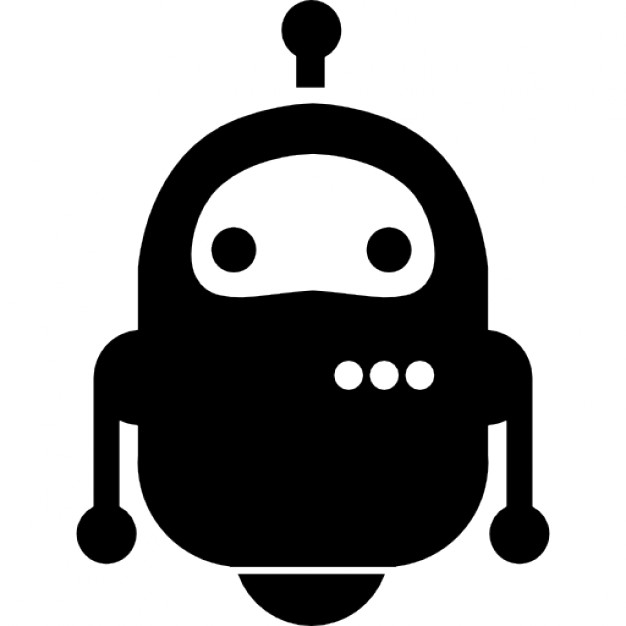 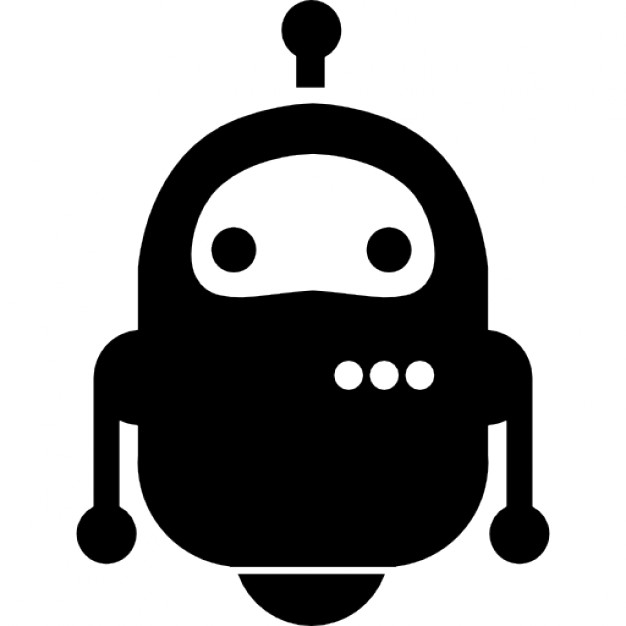 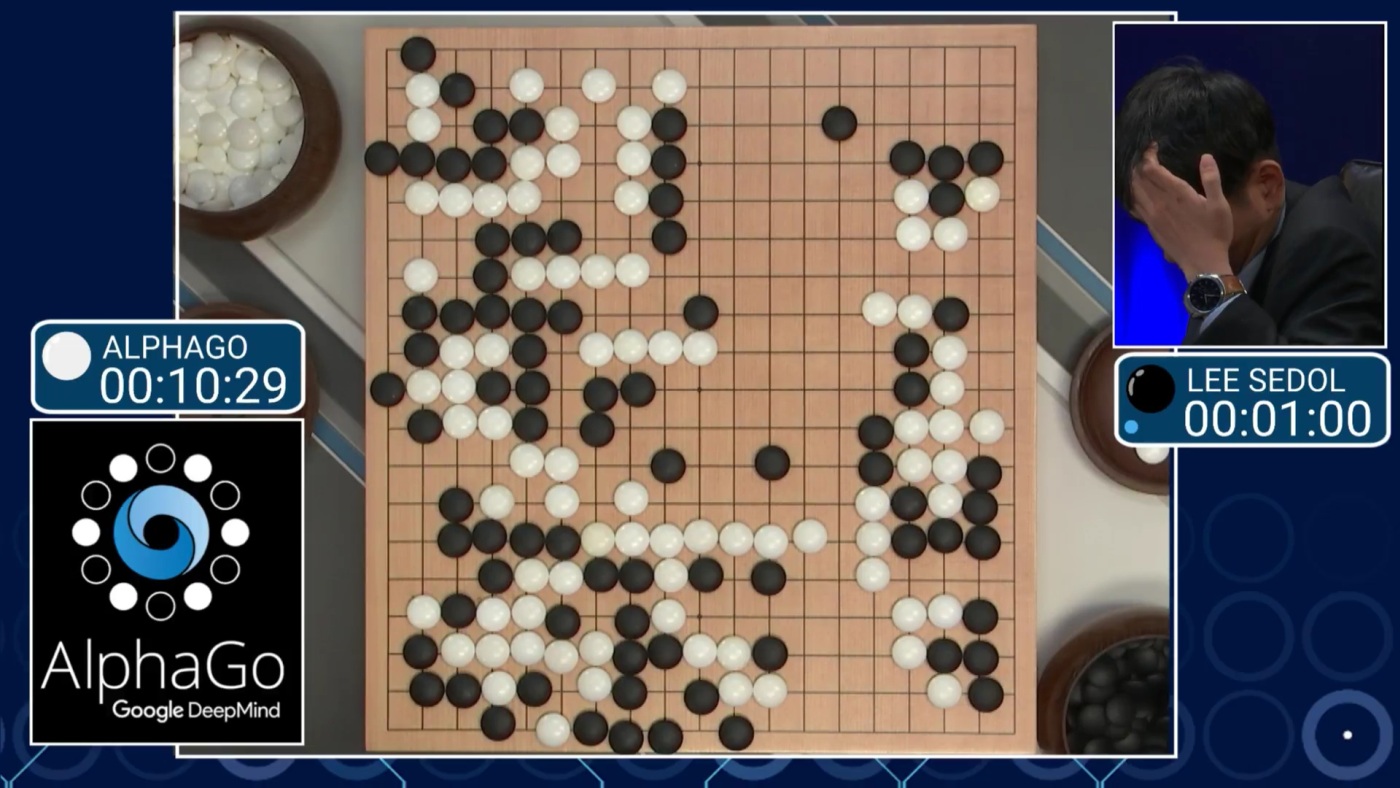 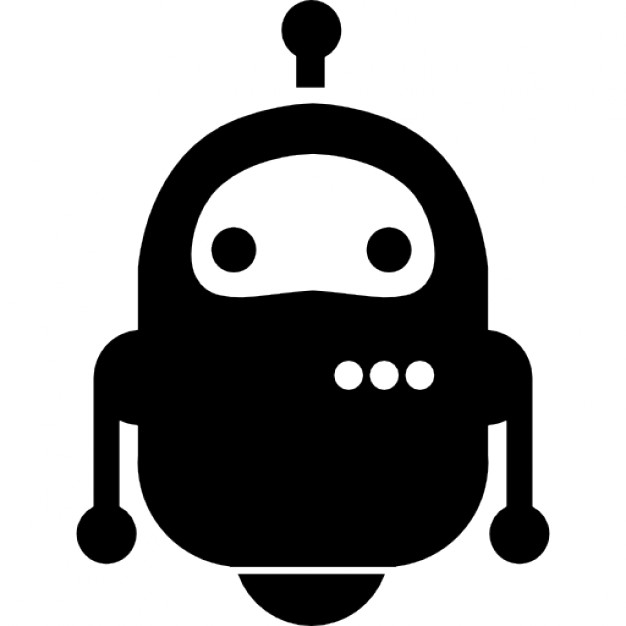 ‹#›
理由3 : 少子化+高齡化逼年輕人扛更多責任
我們的孩子們未來很能扛得住台灣的GDP
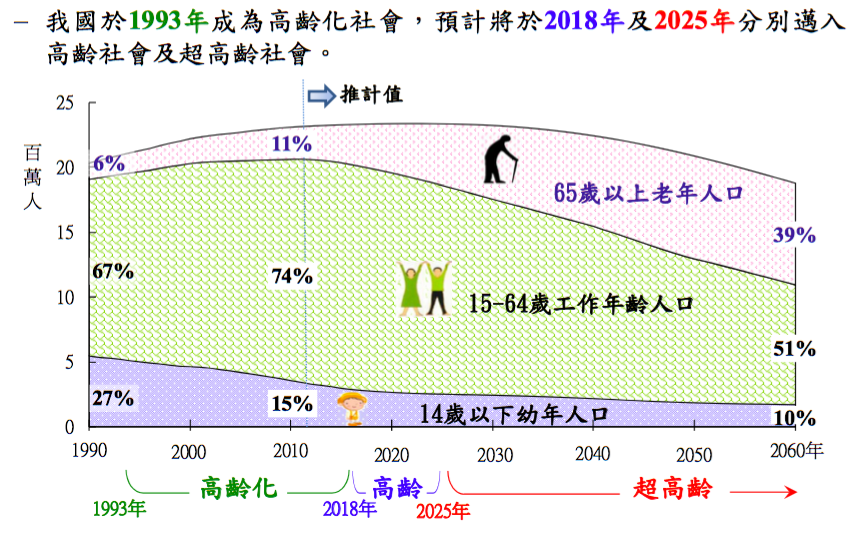 ‹#›
我不願教「窮人家」的小孩
來自一位物理教師的自白
‹#›
教學能成功的難度是......
了解孩子的起始程度
孩子能從該程度有效精熟必要、基礎的先備概念，以作好預備去學習既有進度範圍的基礎內容
舊破洞被補起的同時，沒有新破洞產生
許多時候，不知道孩子的起始程度，只是把課本重教一次，或寫作業是無效的
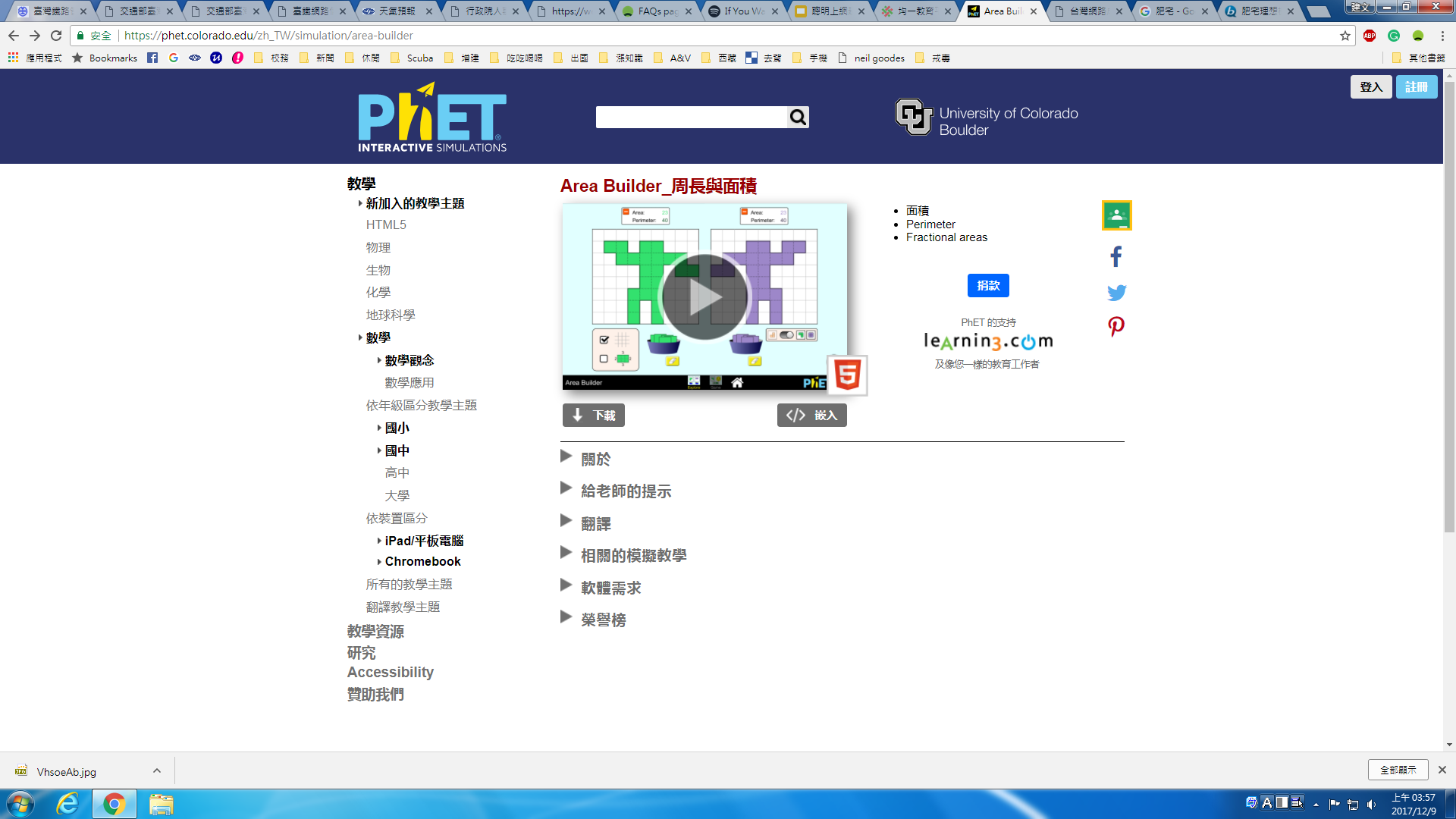 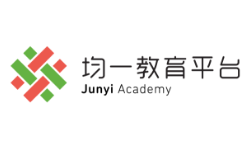 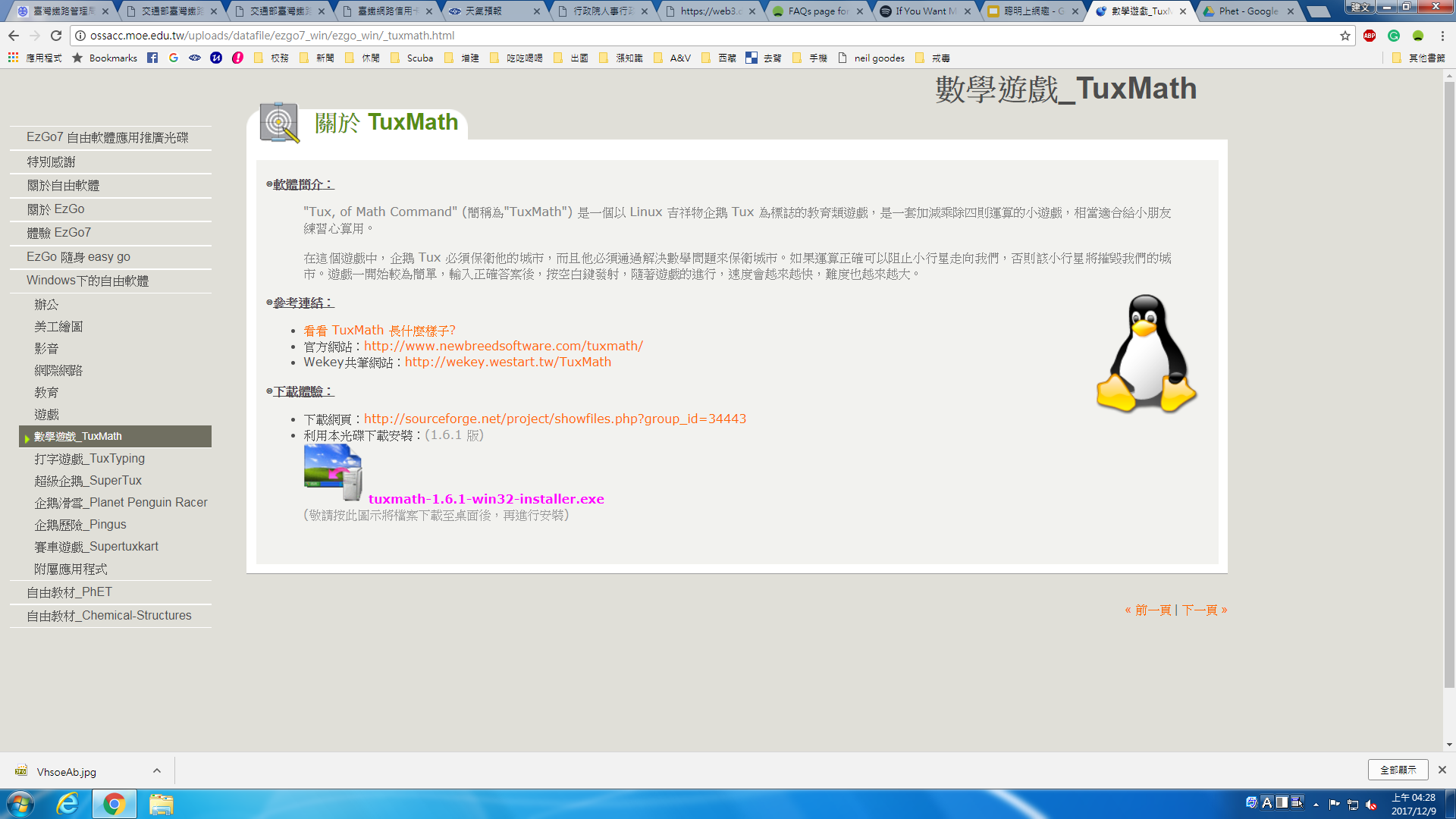 閱讀
程式
學科
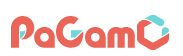 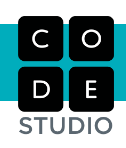 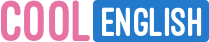 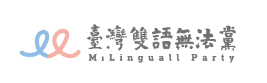 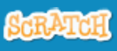 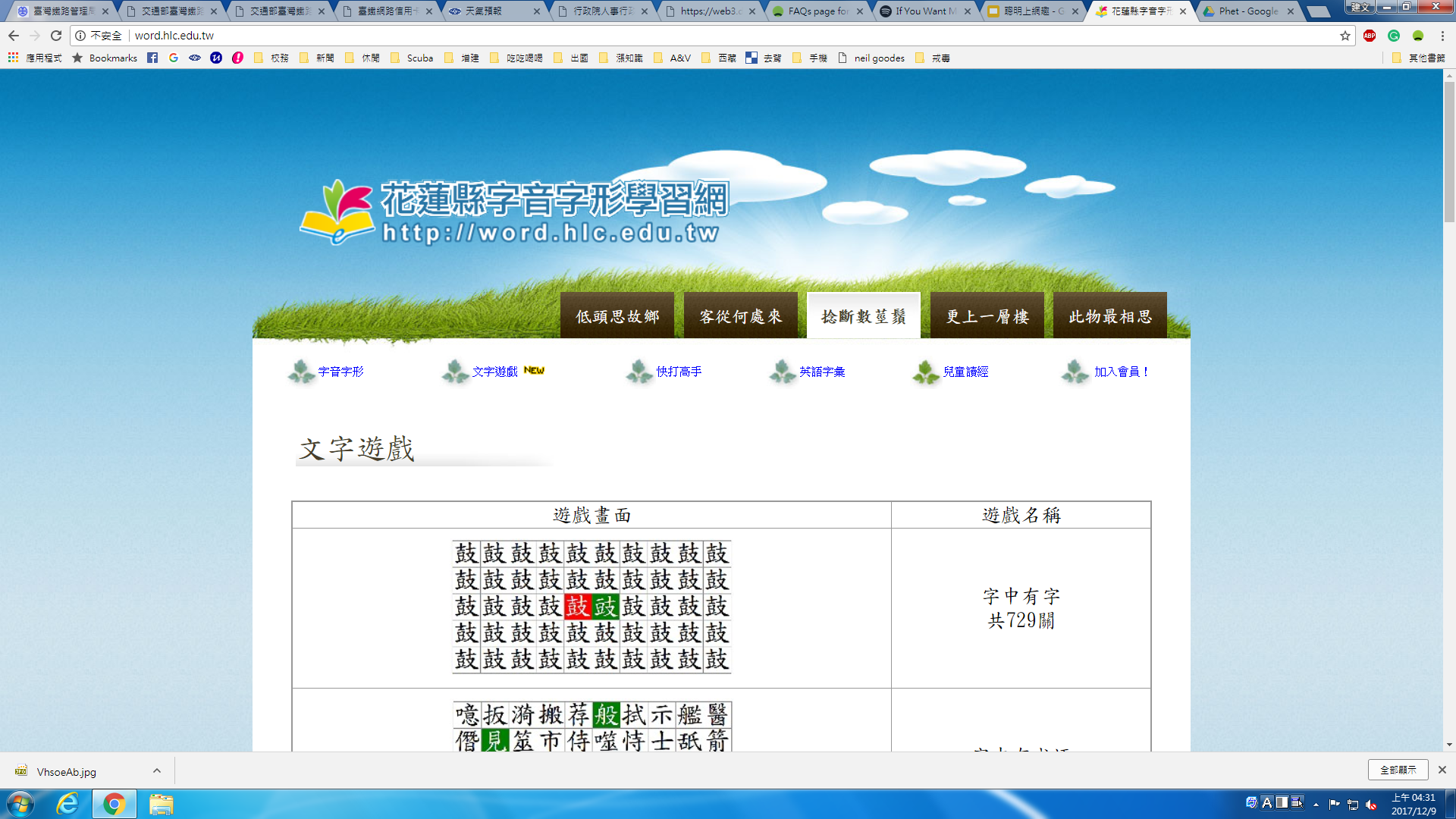 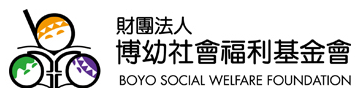 ‹#›
建議使用方式
實體閱讀不可缺少
家長陪伴不可缺少
注意力不集中是警訊
單次使用3C上限是30分鐘
三年級以上孩子眼睛發展成熟
‹#›
建議使用方式
事先用過
家長陪伴
教練模式
時間分配 固定時段 起碼15分鐘
選擇類別
‹#›
The end
‹#›